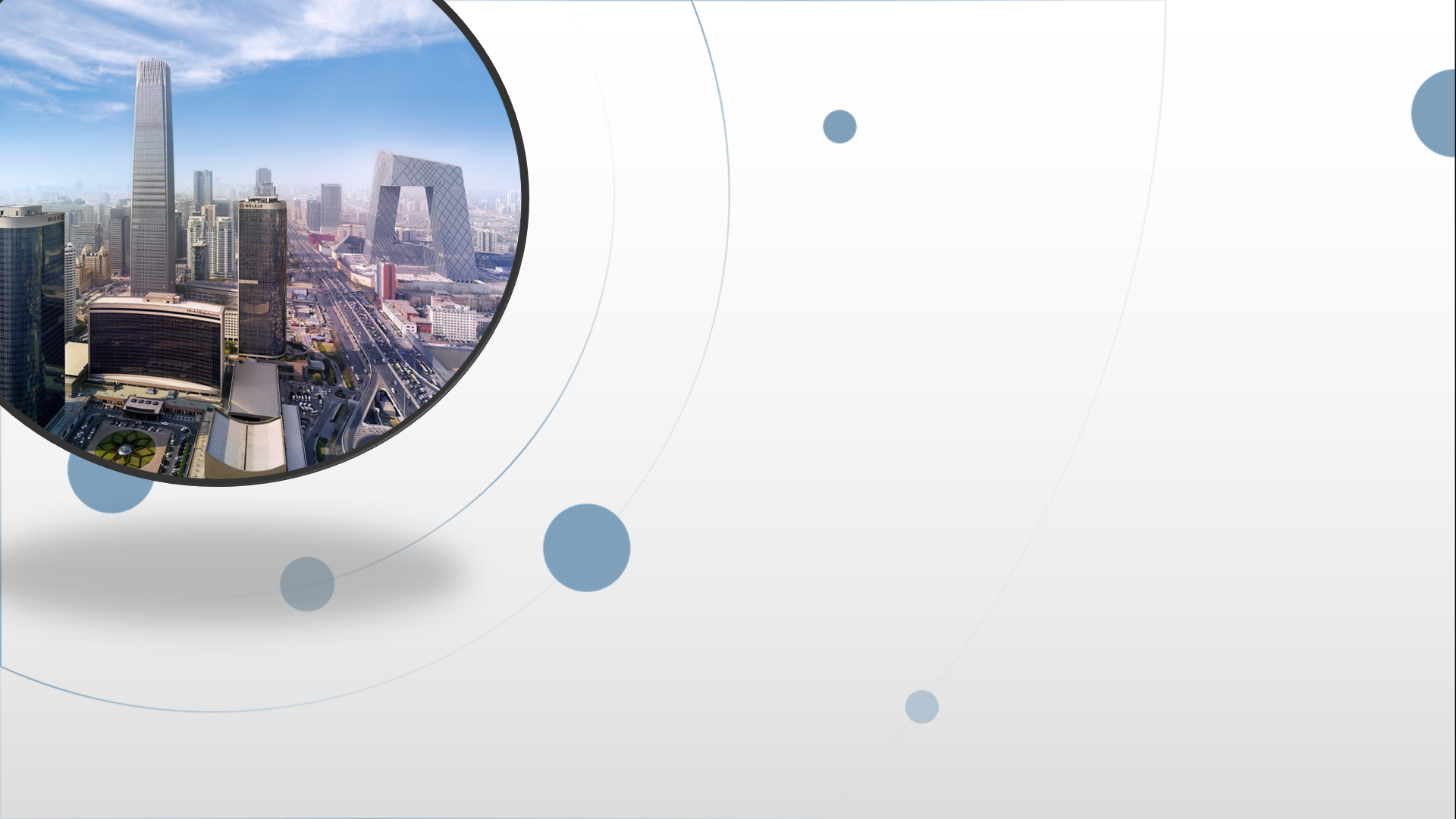 朝阳区线上课堂·七年级语文
重读《西游记》反思文本 多元解析
人大附中朝阳学校   谭金玲
读书，要读出什么？
1.读懂文本
2.读懂作者
3.读出社会
4.读出自己
读出自己
“一切诸经，皆不过是敲门砖，是要敲开门，唤出其中的人来，此人即是你自己。”
——山本玄绛禅师（日本）   
    读者的角色和经典本身同样重要，如何去理解、阅读经典，得出什么样的结论，这些不是经典本身能够完成的,必须通过读者自身的思考、感悟才能实现。
读懂文本  读懂作者  读出社会
抓住《西游记》中妖怪与神佛的关系，结合吴承恩生平经历及其所处的社会背景，品析《西游记》主题：对明朝晚期社会现实的讽刺与批判。
反思文本 多元解析  读出自己
如来佛为什么要派出“六耳猕猴”？孙悟空无法证明自己是自己，于是四处求助。可这一次，为什么观音菩萨、地藏王菩萨等都没有帮他，就连三界大天尊玉皇大帝都无能为力？
反思文本  多元解析 读出自己
孙悟空的成长变化
孙悟空与六耳猕猴
孙悟空与紧箍咒
反思文本  多元解析 读出自己
悲剧？
    崇尚自我、追求自由、肆意张扬个性的孙悟空, 最终在内外力量的双重作用下, 走向个性泯灭,丧失了自我, 最终在佛光普照中放下金箍棒, 双手合十。
反思文本  多元解析 读出自己
哲理？
    孙悟空由不戴紧箍儿到戴, 再到不戴的过程蕴涵着深刻的哲理。它不禁使人想到“ 不痛不快, 痛而后快” 这句话——只有戴上紧箍咒的不自由, 才有去掉紧箍咒后真正的自由。正如张书绅所言: “ 此心不紧, 此学何日是了,此路又几时得到?” 换言之, 人如果想成就一番事业, 就必须不断地给自己施加压力。生命的意义就在于不断接受挑战, 战胜、超越、完善自己, 在一次次痛苦的裂变中, 发挥潜能, 实现自我的价值, 接近并成为最好的那一个“ 我” !
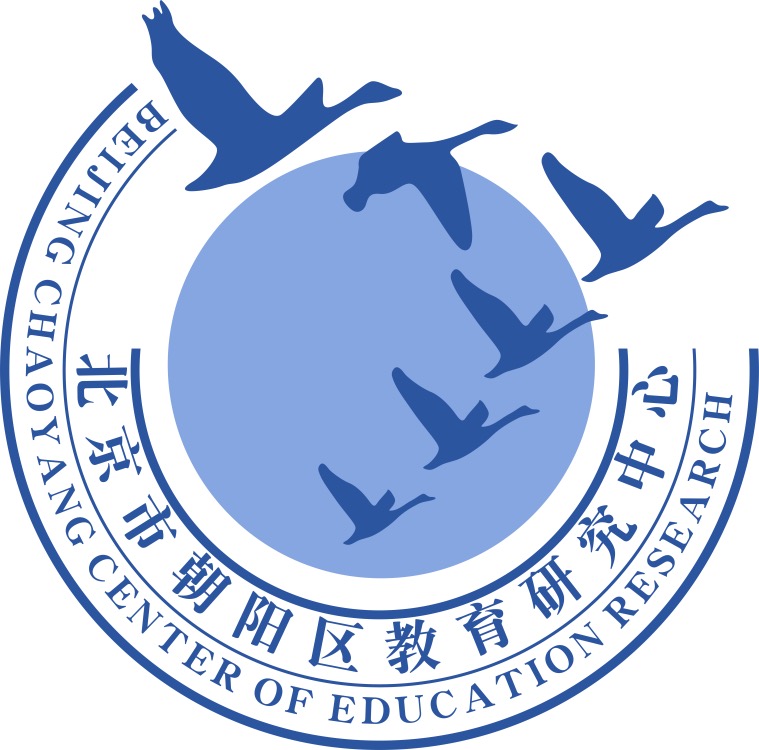 谢谢您的观看
北京市朝阳区教育研究中心  制作